Introduction to GUI
Java offers a great number of pre-defined classes to support the development of graphical user interfaces
These are broken down into roughly 3 categories
containers – JFrames, JPanels, JApplets
GUI objects – buttons, input and output boxes, etc
event listeners – when a GUI object is interacted with, it often generates an Event, a listener is code that listens for the Event and handles it
Java implemented a primitive set of GUI classes in the java.awt package, but improved these for later releases and these are all in the javax.swing package
we will primarily use the components in swing, they are far better, but one or two of the items we use are still in java.awt
most class names in the swing library add a “J” to the previous versions’ names in awt, such as Button becoming JButton, Panel becoming JPanel
Types of GUI Components
JFrame – a container, you place items inside the Frame
JApplet – a container used to run code in web browsers
JPanel – an intermediate container which cannot be viewed by itself, but can be placed inside a frame or applet, and used for graphics 
LayoutManager – an object that configures the components in a JPanel 
types:  FlowLayout, GridLayout and BorderLayout
JButton – click to generate an Event to be handled
JLabel – to output Strings
JTextField – to input Strings (or other data)
JTextArea – to input or output multi-lined text
JCheckBox – boxes that can be clicked on and off
JRadioButton – collection of buttons, only one can be selected at a time
JComboBox – type of menu, click on the box and a menu or list appears
JMenu – same as combo box but appears in the title bar
JSlider – to offer a range of values
JSpinner – click in the up or down arrow to increase/decrease the value
Creating a GUI
import javax.swing.*;			// needed for the GUI items
import java.awt.*;				// needed for LayoutManager
public class Template extends JFrame 
{
	private static final int X_SIZE = 520, Y_SIZE = 520;
	public static void main(String[] args)
	{
		JFrame frame = new JFrame("GUI Example1");
		frame.setSize(X_SIZE, Y_SIZE);
		GuiPanel panel = new GuiPanel();
		frame.getContentPane().add(panel);
		frame.pack();
		frame.setVisible(true);
		frame.setDefaultCloseOperation(JFrame.EXIT_ON_CLOSE);
	}
	private static class GuiPanel extends JPanel
	{
		public GuiPanel()
		{
		}
	}
}
Here’s where most of our code will go
Example
Here, we see the code to create some JButtons and a JLabel, and position them within the JFrame using JPanels
JButton button1 = new JButton("Button 1");
	JButton button2 = new JButton("Button 2");
	JButton button3 = new JButton("Button 3");
	JPanel panel1 = new JPanel( );
	panel1.add(button1);
	panel1.add(button2);
	panel1.add(button3);
	JLabel output = new JLabel(“                                      ”);
	JPanel panel2 = new JPanel(new GridLayout(2, 1));
	panel2.add(panel1);
	panel2.add(output);
	add(panel2);
What happens when you
click on one of the JButtons?  
Nothing.  Why not?
Two panels, one consists of 3 buttons,
one consists of a panel in row 1 and the
JLabel in row 2 – the JLabel will get be
used later in these notes
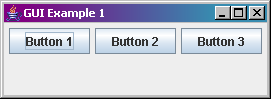 Layouts
There are 3 main layouts that we will use
FlowLayout – JPanels will default to this form if we don’t specify otherwise
items are inserted in the same row until there is no room, then the next items go into the next row, etc (the previous slide used this default mode)
GridLayout – allows you to specify how many items per row by indicating a row and column number 
in general, you specify GridLayout(x, y) for x rows and y columns 
items are added to the first row until there is 1 item in each column, then it goes onto the next row, so it is similar to FlowLayout
BorderLayout – gives you five regions, NORTH, SOUTH, EAST, WEST and CENTER
when adding an item to the container, specify which of the five regions you want it placed into
the layout manager will space items out evenly so that each item takes up the same amount of space – this can lead to lopsided looking GUIs, so you will want to create JPanels and insert them into other JPanels – see the example on the next slide
Another Example
The first set of code is sloppy, the second set makes the GUI look better
JButton button1 = new JButton("Button 1 has a long title doesn't it?");
JButton button2 = new JButton("2");
JButton button3 = new JButton("3");
JButton button4 = new JButton("4");
JPanel panel = new JPanel(new GridLayout(2, 2));
panel.add(button1);
panel.add(button2);
panel.add(button3);
panel.add(button4);
add(panel);
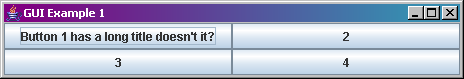 … set up the 4 JButtons as before
JPanel panel1 = new JPanel( );
JPanel panel2 = new JPanel( );
JPanel panel3 = new JPanel(new GridLayout(2, 1));
panel1.add(button1);
panel2.add(button2);
panel2.add(button3);
panel2.add(button4);
panel3.add(panel1);
panel3.add(panel2);
add(panel3);
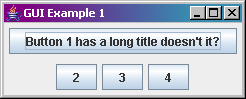 Reacting to the JButtons
To this point, we have only set up the GUI, if you click on any JButton, nothing happens
why not?
Clicking on a JButton generates an ActionEvent
but without an ActionListener, your program ignores that event
We must then implement an ActionListener, how?
add import java.awt.event.*; (for the Event classes)
add “implements ActionListener” to the class header
this says that a listener will be made available in this class
we must describe who will handle the event so add button1.addActionListener(this); 
and similarly for button2 and any other JButton) – this means this class
to implement the ActionListener include a method called actionPerformed in your class
this method is called every time one of the JButtons is clicked, so whatever you want to have happen will be implemented in this method
Example Continued
We enhance our previous example of 3 buttons by having the GUI output into the JLabel a message indicating which button was clicked
public class Template implements ActionListener
{
    private static JLabel output;
    public Template( ) 
    {
	JButton button1 = new JButton("Button 1");
	JButton button2 = new JButton("Button 2");
	JButton button3 = new JButton("Button 3");
	JPanel panel1 = new JPanel( );
	button1.addActionListener(this);
	button2.addActionListener(this);
	button3.addActionListener(this);
	panel1.add(button1);
	panel1.add(button2);
	panel1.add(button3);
	output = new JLabel("                     ");
	JPanel panel2 = new JPanel(new 
		GridLayout(2, 1));
	panel2.add(panel1);
	panel2.add(output);
	add(panel2);
    }
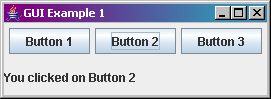 All three buttons will have the same
handler, written in this class
public void actionPerformed(ActionEvent e)
    {
	String message = "You clicked on " 
	       + e.getActionCommand( );
	output.setText(message);
    }
}   // ends Template inner class
NOTE:  main method omitted for space purposes
Some Comments
We moved the declaration of the JLabel output to be placed before our constructor function
this allows the variable output to be known throughout the class, so it can be referenced in both the constructor (to add it to the JFrame) and in actionPerformed
why didn’t we do this with any other GUI components?
actionPerformed is passed an event, the event contains the name of the JButton pressed, we use this information in our output, we get this String using getActionCommand( )
we can change a label’s String by using setText(…)
The word this is used in Java to say that the needed code will be implemented here, in this class
there are many alternative ways to specify where an event listener will be placed, we will stick with this approach because its easiest
JTextField for Input
The JLabel allows you to output text
for instance, we might create a calculator program where the JButtons are the various digits and mathematical operators and the JLabel will display the total so far
The JTextField allows the user to enter text
and then we can input whatever was typed in by using the getText( ) method 
like JOptionPane, any text input is a String, so we might need to use Integer.parseInt to convert it to an int value
The JTextField can also have a String placed into it to be displayed at times when the user is not entering information into it, but this is optional
use setText(text goes here);
In the next example, we will use the JTextField for input
Temperature Conversion Example
private static JTextField input;	
private static JLabel output;		
public Temperature( )  {
	JLabel label1 = new JLabel("Enter temperature: ");
	input = new JTextField("", 3);
	JButton ctof = new JButton("Celcius to Fahrenheit");
	JButton ftoc = new JButton("Fahrenheit to Celcius");
	output = new JLabel("                      ");
	JPanel panel1 = new JPanel();
	panel1.add(label1);         panel1.add(input);
	JPanel panel2 = new JPanel();
	panel2.add(output);
	JPanel panel3 = new JPanel();
	panel3.add(ctof);            panel3.add(ftoc);
	JPanel total = new JPanel(new BorderLayout());
	total.add(panel1, BorderLayout.NORTH);
	total.add(panel2, BorderLayout.CENTER);
	total.add(panel3, BorderLayout.SOUTH);
	add(total);
	ctof.addActionListener(this);	
	ftoc.addActionListener(this);	   
}
main method omitted,
but is much like the
previous main, but with
the word Temperature
used in place of Template
Used for input
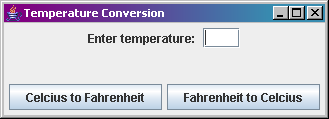 Rest of the Code
public void actionPerformed(ActionEvent e)
{
	String message = "";
	double newTemp;
	int oldTemp = Integer.parseInt(input.getText());
                input.setText("");		// reset input field 
	if(e.getActionCommand().equals("Celcius to Fahrenheit")) {
		newTemp = 9.0/5*oldTemp + 32;
		message = "" + oldTemp + "C becomes " + newTemp + "F";
	}
	else {
		newTemp=5.0/9*(oldTemp-32);
		message = "" + oldTemp + "F becomes " + newTemp + "C";
	}
	output.setText(message);
}
Unlike our previous
example with 1 button,
we now have 2.  Since this
actionPerformed method is
called whether ctof or ftoc
is clicked, we need to know
which one was clicked to know
which set of code to run
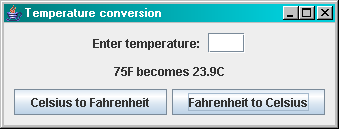 Developing a GUI
Here, we go step-by-step in developing a GUI
Let’s create a “change counter”
there will be a button for each type of change (penny, nickel, dime, quarter, half dollar, silver dollar)
there will be a clear button to remove the current amount
there will be a label to output the computed amount so far
when the user clicks on a button, it will take that amount and add it to the total and update the total, or if the clear button is clicked on, it will change the total to 0
We first set up the GUI itself
7 buttons and a label, lets organize them so that we have 2 rows of the 3 “change” buttons, and 1 row of the clear button and label
we will use 3 JPanels
one will organize the 6 change buttons in a 2x3 grid
one will organize the clear button and label in one row
one will contain the other two panels
Code – Part 1
import javax.swing.*;		// needed for the Jgui items
import java.awt.*;			// needed for LayoutManager
import java.awt.event.*;		// needed for ActionListener

public class ChangeCounter extends JFrame implements ActionListener
{
	public static void main(String[] args)
	{
		JFrame frame = new JFrame("Change Counting Program");
		ChangePanel cp = new ChangePanel( );
		frame.getContentPane( ).add(cp);
		frame.pack( );		frame.pack( );			
		frame.setVisible(true);					
		frame.setDefaultCloseOperation(JFrame.EXIT_ON_CLOSE);	
	} 																		private static class ChangePanel extends JPanel implements ActionListener
	{
		private static JLabel output;		// the output label
		private static double amount;		// the current amount entered
Code – Part 2
public ChangeCounter( ) 
	{
		JButton penny = new JButton("$.01");
		// … same for the other 5 “change” buttons
		JButton clear = new JButton("Clear");
		penny.addActionListener(this);
		// … same for the other 5 “change” buttons
		clear.addActionListener(this);
		output = new JLabel("$  0.00");
		JPanel panel1 = new JPanel(new GridLayout(2, 3));
		panel1.add(penny);
		// … same for the other 5 “change” buttons
		JPanel panel2 = new JPanel( );    // uses FlowLayout
		panel2.add(clear);
		panel2.add(output);
		JPanel panel3 = new JPanel(new BorderLayout( ));
		panel3.add(panel1, BorderLayout.NORTH);
		panel3.add(panel2, BorderLayout.SOUTH);
		add(panel3);
	}
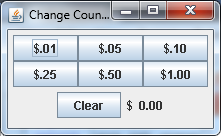 Code:  Part 3
public void actionPerformed(ActionEvent e)
{
	String button = e.getActionCommand();
	if(button.equals("Clear"))
		amount = 0.00;
	else if(button.equals("$.01"))
		amount += 0.01;
	else if(button.equals("$.05"))
		amount += 0.05;
	else if(button.equals("$.10"))
		amount += 0.10;
	else if(button.equals("$.25"))
		amount += 0.25;
	else if(button.equals("$.50"))
		amount += 0.50;
	else if(button.equals("$1.00"))
		amount += 1;
	output.setText("$  " + amount);
}
The DecimalFormat
class allows us to
specify how double
values will be output,
here we use a dollar
and cents format
Because this method and the
constructor both reference 
output and amount, we must
declare them as class variables
More on JLabels and JButtons
Aside from Strings, you can insert pictures into JLabels and JButtons
JLabel label1 = new JLabel(image);
JButton button1 = new JButton(image);
image must be an ImageIcon which you can create by specifying the image’s location on disk (such as ImageIcon image = new ImageIcon(“flag.gif”); )
You can include both text and image in a JButton or JLabel 
by specifying both a String and then an ImageIcon
JLabel label2 = new JLabel(“Left”, new ImageIcon(“leftarrow.gif”));
You can change the item in the JButton or JLabel 
using setText( ) or setIcon( ) as in label1.setText(“…”);
You can also alter what appears in the JButton 
based on whether the mouse is pointing at it (called Rollover) or if the button is currently being pressed
JButton button2 = new JButton(icon1);
button2.setPressedIcon(icon2);
button2.setRolloverIcon(icon3);